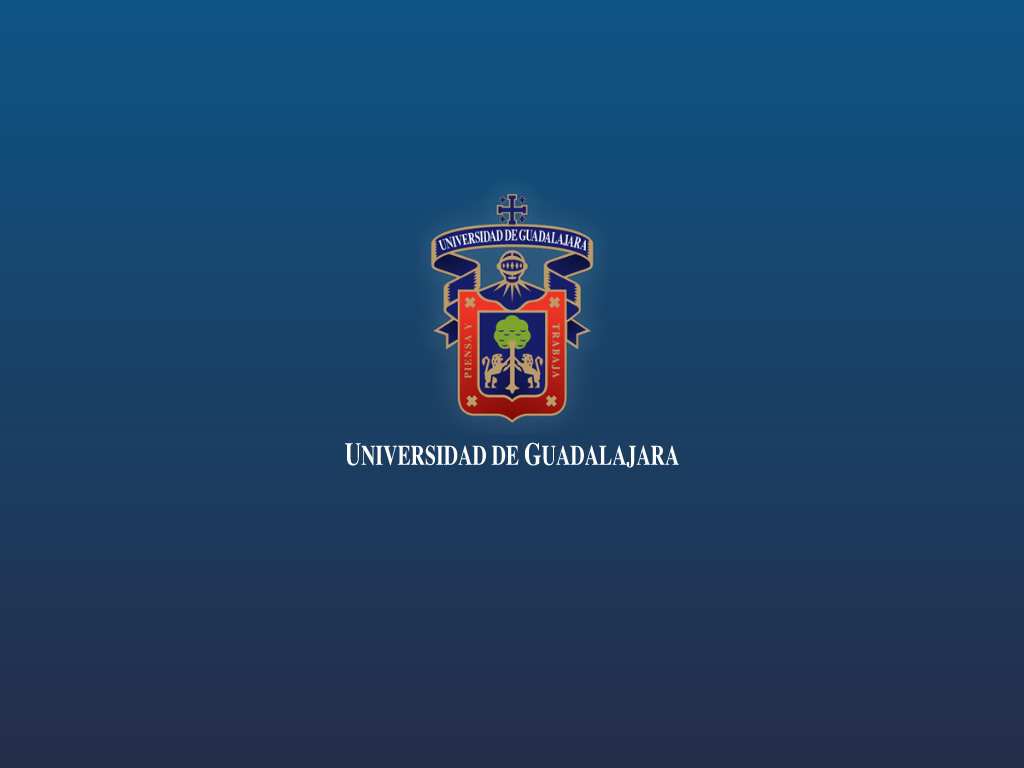 1
Sistema de Contabilidad GubernamentalMódulo para la gestión, ejercicio y comprobación de recursos financieros
Marzo de 2012
2
Contenido
Proceso básico / Sistema integral de contabilidad gubernamental (CONAC)
Modelo conceptual / Sistema de gestión financiera 
Reporte de avances
Normatividad
Sistema de Contabilidad Gubernamental
3
Sistema de Contabilidad Gubernamental
Proceso básico
Sistema integral de contabilidad gubernamental (CONAC)
4
Modelo tipo para: Poder Ejecutivo de la Federación y entidades Federativas
Centros de registro
Procesamiento
Productos
Política hacendaria y fiscal
Estados del ejercicio de:
-Ley de ingresos por:-Administrativa-Rubro tipo concepto-Económica de ingresos-Tipo de moneda
-Presupuesto de egresos por:-Administrativa-Objeto del gasto-Económica del gasto-Funcional del gasto-Programático de egresos-Fuente de financiamiento-Tipo de moneda
Política de ingresos
Presupuesto de egresos
SAT / Dirección Gral. de Recaudación
SAT / DGR
Crédito público / Financiamiento
Asientos, libros y estados contables:
-Estado de actividades
-Estado de cambios en la situación financiera
-Estado de situación financiera (balance general) y sus auxiliares-Movimientos y situación del tesoro-Cuentas por cobrar-Almacenes-Inventario de bienes muebles e inmuebles-Cuentas por pagar-Estado analítico de la deuda pública-Pasivos contingentes
-Estado de variación de la hacienda pública
SCG PE
(tablas)
Oficialías mayores  / SSA
Unidades responsables de programas
Ramos generales
Tesorería
Contabilidad gubernamental
Estados económicos:
-Estadísticas  de las finanzas públicas del P.E.
-Sistema de cuentas nacionales- P.E.
Bancos
Bancos
*DGR: Dirección General de Recaudación o equivalente
 Fuente: Manual de Contabilidad Gubernamental, Fundamentos Metodológicos de la Integración y Producción Automática de Información Financiera CONAC
Sistema de Contabilidad Gubernamental
5
Sistema de Contabilidad Gubernamental
Modelo conceptuaL
Sistema de gestión financiera
6
Modelo conceptual
Administración de la plantilla
Administración de catálogos
Pensiones y jubilaciones
Planeación y programación
Patrimonio
Administración de la nómina
Contabilidad institucional
Financiamiento
Evaluación
Ejercicio presupuestal
Transparencia
Sistema de Gestión Financiera
Ir a reporte de avances
Sistema de Contabilidad Gubernamental
7
Módulo. Administración de catálogos
Consulta de catálogos
Mantenimiento de catálogos
Alta de cuentas
Baja de cuentas
Edición de cuentas
Cancelación
Sub Módulos
Sistema de Contabilidad Gubernamental
8
Modulo. Planeación y programación
Revisión, evaluación y actualización del PDI 
Captura del PDI
Captura de PER´s
Reportes
Calendarización de proyectos
Elaboración de proyectos
Evaluación y aprobación de proyectos
Sub Módulos
Sistema de Contabilidad Gubernamental
9
Módulo. Patrimonio
Alta patrimonial
Baja patrimonial
Traslados
Resguardos
Reportes de inventarios
Sub Módulos
Sistema de Contabilidad Gubernamental
10
Módulo. Administración de la nómina
Percepciones
Deducciones
Prestaciones
Obligaciones
Cálculo de nómina
Aplicación de recursos
Generación de nómina
Cancelación de pagos
Sub Módulos
Sistema de Contabilidad Gubernamental
11
Módulo. Administración de plantilla
Pendientes a definir  por el Grupo de interés de  la CGRH
Sub Módulos
Sistema de Contabilidad Gubernamental
12
Módulo. Pensiones y jubilaciones
IMSS
Pensiones y jubilaciones
Seguridad social
Sub Módulos
Sistema de Contabilidad Gubernamental
13
Módulo. Contabilidad institucional
Operaciones de ingresos
Operaciones de egresos
Operaciones de modificaciones al patrimonio
Operaciones de nóminas
Operaciones de fideicomisos
Operaciones de impuestos
Concentrado de operaciones
Conciliación bancaria
Apertura y cierre de períodos
Apertura y cierre de ejercicio fiscal
Generación de reportes y estados financieros y sus notas
Sub Módulos
Sistema de Contabilidad Gubernamental
14
Módulo. Financiamiento
Registro del presupuesto de ingresos
Subsidios
Ingresos autogenerados
Apoyos externos
Sub Módulos
Sistema de Contabilidad Gubernamental
15
Módulo. Ejercicio presupuestal
Registro del presupuesto de egresos
Pagos
Adquisiciones y contrataciones
Sub Módulos
Sistema de Contabilidad Gubernamental
16
Módulo. Evaluación
Indicadores financieros
Indicadores institucionales
Sub Módulos
Sistema de Contabilidad Gubernamental
17
Sistema de Contabilidad Gubernamental
Reporte de avances
Módulo para la gestión, ejercicio, y comprobación de recursos
18
Reporte de avances
PRESUPUESTO DE INGRESOS Y EGRESOS 2012
Consulta

Entidad de la Red

Dirección de Finanzas
Catálogos
Contabilidad
Reportes del CONAC
P3e
SIIAU Web
Proyectos
Fondos
Recursos
U. Ingresos
AUTOGENERADOS
SIIAU Windows
BANCOS
Financiamiento RED Universitaria
Solicitudes
Compras, recibos, 
reposiciones, vales,
Solicitador
Comprador
Financiamiento al interior de la entidad  de red
PATRIMONIO
SIIAU Web
Si
Orden de compra o servicio
Aprobar
Recepción de bienes y servicio
Solicitud de compras
No
Cuentas por pagar
Dispersión a cta(s) concentradora(s)
U. Egresos
Entidad de Red
Factura
Dispersión de cta. concentradora a cta(s) ejecutora(s)
Revisión de documentación comprobatoria
Pagador
Comprobaciones de las solicitudes de vales
Entidad de Red
Entrega de documentos originales a DIRFIN
Pagos
Sistema de Contabilidad Gubernamental
Consideraciones generales
Módulo para la gestión, ejercicio, y comprobación de recursos
20
Consideraciones generales
La normatividad emitida por el Consejo Nacional de Armonización Contable (CONAC), define al detalle los elementos indispensables para asegurar la armonización en todo el país, y además la estructura mínima que los entes deben asumir para que en ella puedan incluir los elementos más específicos.
Al finalizar el ejercicio 2012, se deberán de presentar los informes financieros requeridos por la LGCG
A partir de enero 2013, se obliga el registro en tiempo real de las operaciones financiero contables.

Presupuesto de ingresos y egresos 2012, aprobado, previo al inicio del ejercicio fiscal.
Elaboración de proyectos por la RED Universitaria, con base a la asignación presupuestal y atendiendo requerimientos normativos de la Ley General de Contabilidad Gubernamental (LGCG).
Gestión de recursos, se realizará con base a proyectos aprobados y previa suficiencia financiera.
Sistema de Contabilidad Gubernamental
21
Financiamiento a través de subsidio
Sobre los ingresos devengados (registro en sistema del derecho de cobro), se realiza la provisión para atender:  servicios personales (plantilla, contratos y estímulos académicos), compromisos institucionales, fondos institucionales participables y para recursos materiales de la red, a éstos últimos se les aplica el porcentaje de distribución por entidad de red.
El porcentaje de distribución por entidad de red, se realiza tomando en cuenta el total de recursos programados para recursos materiales por entidad de red entre el total de recursos programados  para recursos materiales por la Red Universitaria.
Sistema de Contabilidad Gubernamental
22
Financiamiento a través de ingresos autogenerados y fondos externos determinados
La solicitud de recursos por parte de la entidad de red, esta sujeta a la recaudación del mismo.
Se recauda a través de referencias bancarias, las cuales están debidamente vinculadas a la entidad de red que los genera, así como al arancel o concepto por el cual se capta, y a las cuentas contables que correspondan.
Si existieran recursos que no sean captados a través de referencias bancarias, se efectuará el registro afectando el arancel y cuenta contable que corresponda, conforme lo notifica la entidad de red.
Sistema de Contabilidad Gubernamental
23
Calendario para la dispersión de recursos
Anteriormente, las dependencias generaban sus solicitudes en sistema con una base presupuestal, lo que ocasionaba que al no existir el suficiente flujo financiero en la institución y a los retrasos en las entregas de los subsidios por parte de los gobiernos Federal y Estatal, muchas de ellas quedaban con el estatus de autorizadas, pendientes de pago.
Sistema de Contabilidad Gubernamental
24
Calendario para la dispersión de recursos
El operar bajo un esquema con base a una calendarización o pagos programados, permitirá:
Unificar el flujo de pagos a las Entidades de Red
Se fortalecen los procesos de planeación y programación
Contar con una adecuada programación para pagos a proveedores, pudiéndose establecer días de pago como mecanismos de control.
Sistema de Contabilidad Gubernamental
25
Calendario para la dispersión de recursos
Sistema de Contabilidad Gubernamental
26
Consideraciones generales
Gasto por comprobar
Disminución del registro de gasto por comprobar, ya que el seguimiento para el ejercicio de los recursos, se realizará a través de cuatro tipos de solicitudes, de las cuales tres de ellas requieren el documento comprobatorio para el pago.
Para la gestión de las solicitudes de vale, el gasto por comprobar será registrado directamente a la persona responsable del ejercicio y comprobación.
Sistema de Contabilidad Gubernamental
27
Consideraciones generales
Las transferencias o modificaciones, para compensaciones internas, se realizarán de conformidad a lo citado en la norma 2.32 del PIyE 2012, el apartado para su registro se encuentra en desarrollo, mismo que será operado desde el módulo para la gestión .
2.32. Las transferencias o modificaciones al presupuesto aprobado se realizarán de manera previa al ejercicio del gasto y podrán ser:
…
Compensaciones internas: cambios de objeto del gasto dentro de un proyecto y transferencias entre proyectos, que serán autorizadas por el titular de las entidades (Rector del Centro o Director General del SEMS o Rector del SUV, Coordinación General, Dirección General, Contraloría General o equivalentes y en el caso de las escuelas Preparatorias, por el Director; y
…
Sistema de Contabilidad Gubernamental
28
Capacitación sobre el uso del módulo
Sistema de Contabilidad Gubernamental
29
Capacitación sobre el uso del módulo
Sistema de Contabilidad Gubernamental
30
Estructura de codificación, de conformidad a lo establecido por CONAC
La estructura del Clasificador por Objeto del Gasto (COG) se diseñó con un nivel de desagregación que permite que sus cuentas faciliten el registro único de todas las transacciones con incidencia económica‐financiera es por ello que la armonización se realiza a tercer dígito que corresponde a la partida genérica formándose la siguiente estructura:
Sistema de Contabilidad Gubernamental
31
Estructura de codificación, de conformidad a lo establecido por CONAC
Capítulo: Es el mayor nivel de agregación que identifica el conjunto homogéneo y ordenado de los bienes y servicios requeridos por los entes públicos.
Concepto: Son subconjuntos homogéneos y ordenados en forma específica, producto de la desagregación de los bienes y servicios, incluidos en cada capítulo.
Partida: Es el nivel de agregación más específico en el cual se describen las expresiones concretas y detalladas de los bienes y servicios que se adquieren y se compone de:
a) Partida Genérica
b) Partida Específica
a) La Partida Genérica se refiere al tercer dígito, el cual logrará la armonización a todos los niveles de gobierno.
b) La Partida Específica corresponde al cuarto dígito, el cual permitirá que las unidades administrativas o instancias competentes en materia de contabilidad gubernamental y de presupuesto de cada orden de gobierno, con base en sus necesidades, generen su apertura, conservando la estructura básica (capítulo, concepto y partida genérica), con el fin de mantener la armonización con el Plan de Cuentas.
Sistema de Contabilidad Gubernamental
32
Estructura de codificación, de conformidad a lo establecido por CONAC / Universidad de Guadalajara (armonizado)
Sistema de Contabilidad Gubernamental
33
Estructura de codificación, de conformidad a lo establecido por CONAC / Universidad de Guadalajara (armonizado)
La partida analítica corresponde al quinto dígito, el cual permitirá registrar a detalle los gastos que realiza la Red Universitaria.
Ésta partida es la de mayor desagregación del COG, y sólo aplica para algunos conceptos.
1000   SERVICIOS PERSONALES 
1300  REMUNERACIONES ADICIONALES Y  ESPECIALES  
132 Primas de  vacaciones, dominical y  gratificación de fin de año
1321  Prima vacacional
13211 Prima vacacional personal académico
13212 Prima vacacional personal administrativo
13213 Prima vacacional personal mandos medios, intermedios y superiores

1322   Prima dominical
13221  Prima dominical  personal administrativo

1323   Gratificación anual
13231 Gratificación anual personal académico
13232 Gratificación anual personal administrativo
13233 Gratificación anual personal mandos medios, intermedios y superiores
Sistema de Contabilidad Gubernamental
Clasificador por objeto del gasto / programación de recursos
Sistema de Contabilidad Gubernamental
35
Clasificador por objeto del gasto / ejercicio del gasto
Sistema de Contabilidad Gubernamental
36
Clasificador por objeto del gasto / comprobación del gasto
Sistema de Contabilidad Gubernamental
37
Sistema de Contabilidad Gubernamental
Normatividad
38
Disposiciones de la Ley General de Contabilidad Gubernamental (LGCG)
Artículo 1.- La presente Ley es de orden público y tiene como objeto establecer los criterios generales que regirán la contabilidad gubernamental y la emisión de información financiera de los entes públicos, con el fin de lograr su adecuada armonización.
La presente Ley es de observancia obligatoria para los poderes Ejecutivo, Legislativo y Judicial de la Federación, los estado, las demarcaciones territoriales del Distrito Federal; las entidades de la administración pública paraestatal, ya sean federales, estatales o municipales y los órganos autónomos federales y estatales. 
Artículo 2.- Los entes públicos aplicarán la contabilidad gubernamental para facilitar el registro y la fiscalización de los activos, pasivos, ingresos y gastos y, en general, contribuir a medir la eficacia, economía y eficiencia del gasto e ingresos públicos, la administración de la deuda pública, incluyendo las obligaciones contingentes y el patrimonio del Estado. Los entes públicos deberán seguir las mejores prácticas contables nacionales e internacionales en apoyo a las tareas de planeación financiera, control de recursos, análisis y fiscalización. 
Artículo 7.- Los entes públicos adoptarán e implementarán, con carácter obligatorio, en el ámbito de sus respectivas competencias, las decisiones que tome el consejo, de conformidad con lo dispuesto en el artículo 9 de esta Ley, dentro de los plazos que éste establezca.
Sistema de Contabilidad Gubernamental
39
Documentos requeridos para el cumplimiento de la Ley General de Contabilidad Gubernamental (LGCG)
Sistema de Contabilidad Gubernamental
Documentos requeridos para el cumplimiento de la Ley General de Contabilidad Gubernamental (LGCG)
Sistema de Contabilidad Gubernamental
41
Documentos internos
Sistema de Contabilidad Gubernamental
42
Documentos internos que requieren su revisión para estar acordes con la LGCG
Reglamento del Sistema de Contabilidad de la Universidad de Guadalajara
Acuerdo No. 03/2003 de la Rectoría General
Reglamento del Sistema de Fiscalización de la Universidad de Guadalajara
Reglamento de ingresos extraordinarios 
Diversas circulares y acuerdos emitidos por: Comisión Permanente de Hacienda, Rectoría General, Contraloría General, entre otras.
Políticas y normas del Presupuesto de Ingresos y Egresos
Sistema de Contabilidad Gubernamental
43